Pandemic EBT Outreach
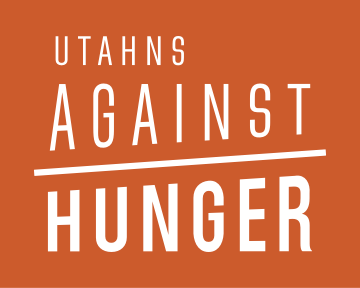 Agenda
Introduction of P-EBT
P-EBT Criteria
If a family has SNAP
If a family does not have SNAP
P-EBT Timeline
P-EBT Application
Resources
Questions?
P-EBT Introduction
The federal Families First Coronavirus Response Act provides a temporary food assistance program called Pandemic-Electronic Benefit Transfer (P-EBT). School-age children that were receiving free or reduced-price meals at school are eligible to receive Pandemic EBT.
P-EBT Introduction
Each eligible child will receive $308 in P-EBT benefits to cover the cost of what would have been school meals from March 16 through May 29, 2020.
If a family is unsure if their child(ren) was receiving these meals, they may reach out to their child’s school or school district.
Students that attend CEP schools qualify as well. 
This is a one-time benefit.
Criteria
If a family has SNAP benefits

If their child(ren) was receiving SNAP benefits on March 16, 2020, household won’t need to apply. P-EBT benefits will automatically be added to the households Horizon Card.
Criteria
If a family does not have SNAP benefits

If their child(ren) is not currently receiving SNAP benefits but was receiving free or reduced school meals on March 16, 2020, they will need to complete an application in order for them to receive P-EBT benefits. The online application will be available on August 1st.
P-EBT - Pubic Charge
Mixed status households that are eligible to apply can apply.

P-EBT does not affect public charge.
Timeline
August 1, 2020– P-EBT application launches online
August 3 – SNAP enrolled household will receive P-EBT. 
August 31 at midnight – the enrollment period closes
Families who apply should expect to receive their Horizon Cards within two weeks after application.
August 2021 – P-EBT funds must be spent or DWS will reclaim the benefit.
Application Questions
●	The child’s full name as it appears on school records.
●	The child’s date of birth.
●	The name of the school and school district (if applicable) your child attended on March 16, 2020.
Application Questions
●	The child’s address registered with the school.
●	Their mailing address, if it is different from the address registered with the school.
●	The parent’s name.
●	The parent’s phone number and email address
Resources
DWS’ Frequently Asked Questions (jobs.utah.gov/covid19/pebt/index.html) 
Utahns Against Hunger (uah.org)
Questions?
Contact Information
Utahns Against Hunger (801 328-2561)
Alex Cragun (cragun@uah.org)
Gina Cornia (cornia@uah.org) 
Neil Rickard (rickard@uah.org)